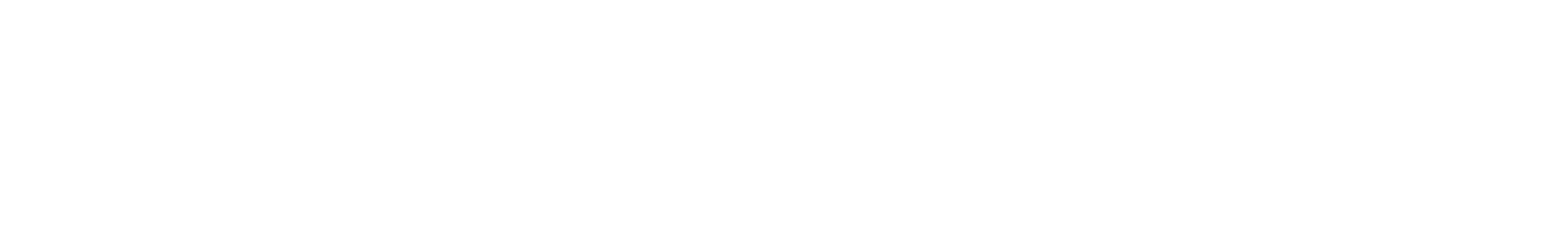 Welcome to
Fall 2023 SemesterMSIS Advising
‹#›
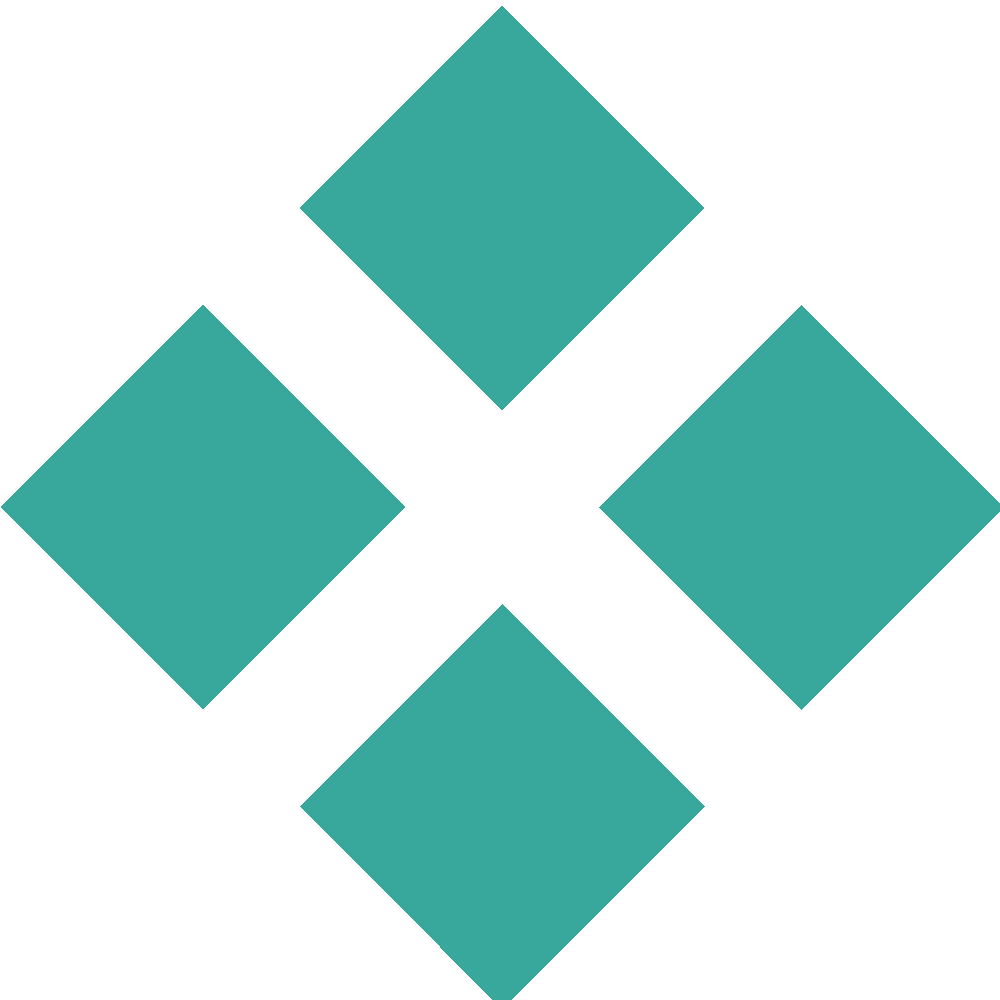 Introduction
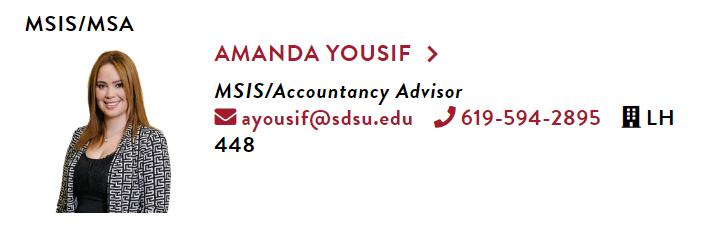 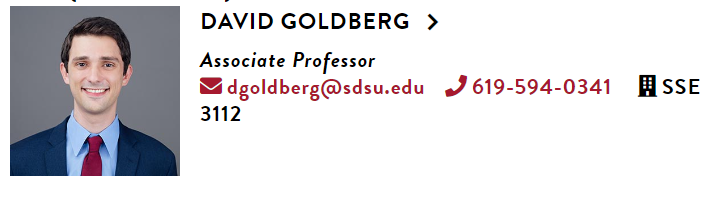 ‹#›
Part-time or Full-time
Based on Academic Schedule
Working full-time or other full-time commitment
-> Part-time (1-6 units per semester) 
2 classes
Working 20 hours or less
-> Full-time (9 units & + per semester)
3 classes and over
It’s all up to you!
(But remember you need to maintain      a 3.0!)
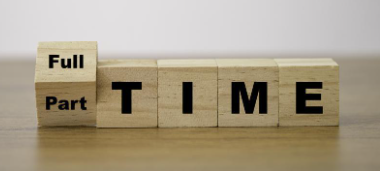 ‹#›
[Speaker Notes: For International students: to maintain your visa status, you must take 9 units. Please reach out to the ISC for more information.
There is a difference between: part time/full time for academic schedule and what student account services consider part time/full time
7 units are charged full time but they are labeled part-time]
Question # 1…What should I take?
Program of Study “formula”
Need to complete 30 Units
Four Categories:
1. Prerequisites
2. Core Courses 18 units
IS Technology- 9 units
IS Management and Analytics- 9 units
3. Career Track 
9 units
4. Culminating Experience 3 units
‹#›
What Classes Do I Take First?
Rule of Thumb:  Start with Prerequisites (if needed), then Core Courses then Specializations/Electives.  Your Culminating Experience should be taken in your last semester.
‹#›
Degree audit
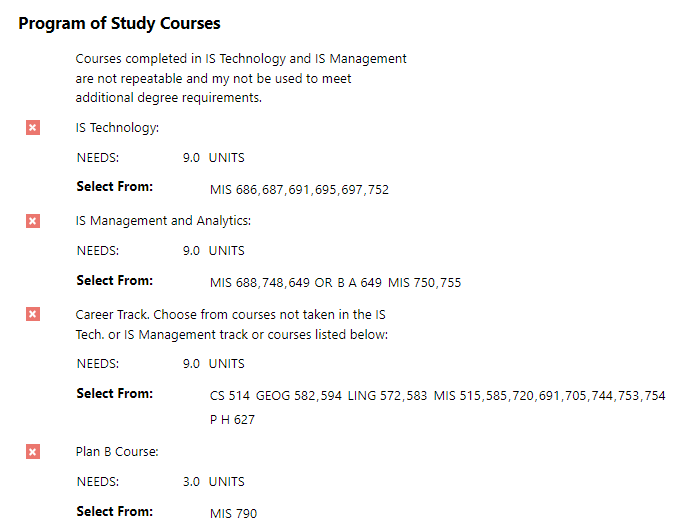 ‹#›
[Speaker Notes: https://business.sdsu.edu/graduate/msis

https://business.sdsu.edu/graduate]
Advanced Certificates
If classes are chosen carefully, it's possible to complete a certificate program without taking any extra coursework
Each student can only enroll in one certificate and should enroll within the first year to ensure eligibility
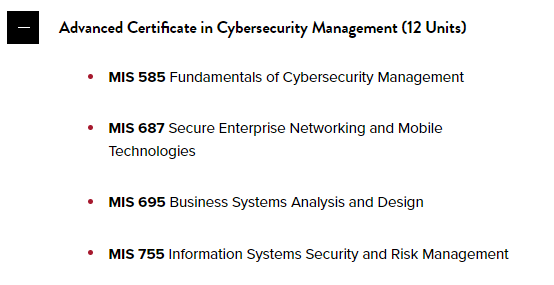 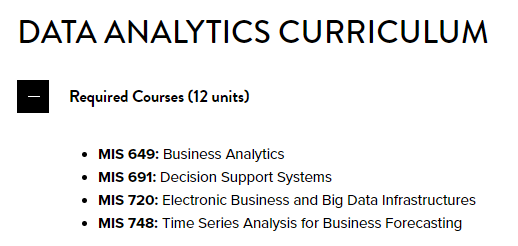 ‹#›
[Speaker Notes: https://business.sdsu.edu/graduate/mscm

https://business.sdsu.edu/graduate/acda

The process for adding a certificate program:
- Go to https://sdsuedu.sharepoint.com/sites/GRA/GA/SitePages/Forms.aspx
- Click on the dropdown for "advanced certificate program"
- Click on the link for "permission to enter an advanced certificate program​​]
Question #2…How do I register?
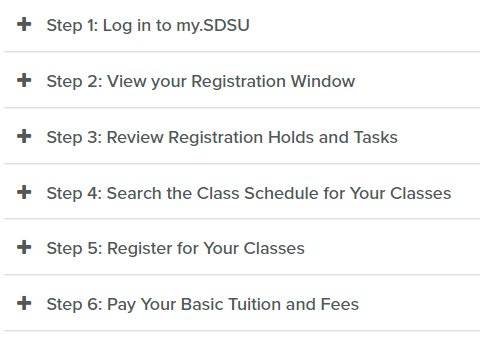 ‹#›
[Speaker Notes: https://registrar.sdsu.edu/students/registration/mysdsu-registration-guide

Search by department class name and number

To Search for class syllabus: https://digitallibrary.sdsu.edu/islandora/object/sdsu%3A4996

https://registrar.sdsu.edu/academic-success/understanding-degree-evaluation]
Question #3What other things do I need to know before I start?
Steps to Enroll
Orientation
Academic Calendar/Money Matters
University referrals
‹#›
Steps to Enroll
https://admissions.sdsu.edu/graduate/admitted   
(Domestic Students)

https://admissions.sdsu.edu/international/graduate/admitted 
(International Students)
‹#›
[Speaker Notes: https://sacd.sdsu.edu/student-health-services


https://grad.sdsu.edu/current-students/insurance]
Orientation
Friday, August 18
5:30pm to 8:00pm

Saturday, August 19
9:00am to 12:00pm 
(8:30 check-in)
‹#›
Academic CalendarMoney Matters
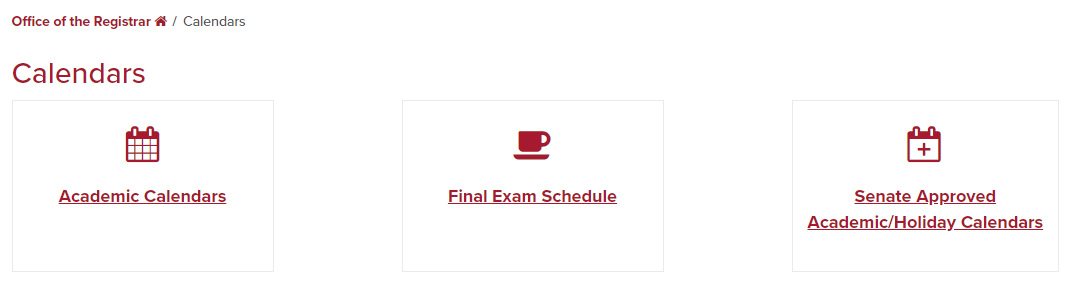 Calendar found on Registrar’s website
registrar.sdsu.edu




Money Matters found on Student Account Services website
bfa.sdsu.edu/financial/student
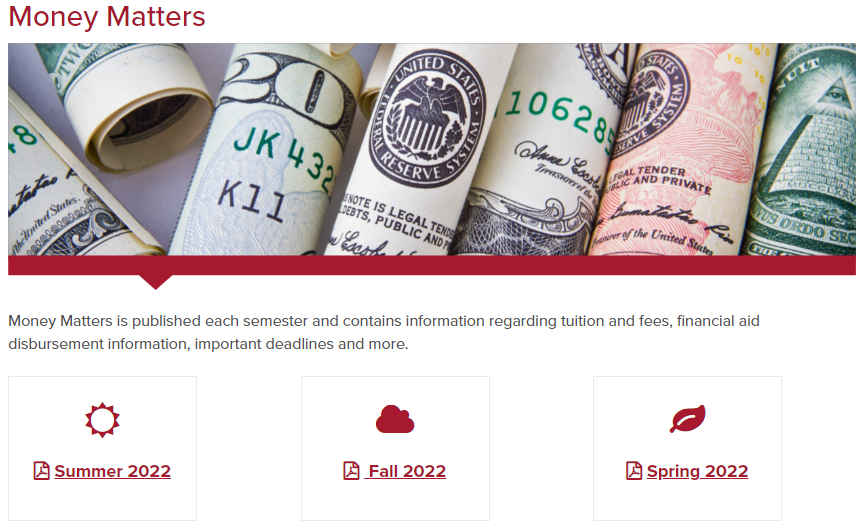 ‹#›
[Speaker Notes: Admission Steps to Enroll: https://admissions.sdsu.edu/graduate/admitted

Student Account Services: https://student-accounts.sdsu.edu/about/contact

University Catalog: https://catalog.sdsu.edu/

Academic Calendar:https://registrar.sdsu.edu/calendars/academic_calendars]
Common Referrals
‹#›
[Speaker Notes: Jobs/ Assistantships:

https://sdsu.joinhandshake.com/login

https://sacd.sdsu.edu/career/students/job-search-resources/on-campus-job-opportunities

https://business.sdsu.edu/student/career

https://sacd.sdsu.edu/career/employers/career-fairs

GA/TA positions: Teaching associateships and graduate non-teaching assistantships in business administration are available to a limited number of qualified students. APPLICATION PROCEDURES OR HIRING UNIT CONTACT PERSON:If interested in a potential position in the Finance, Management, or Marketing departments, please forward the completed application, and supporting documents, to Stephanie Smith - stephanie.smith@sdsu.edu. If interested in a potential position in the School of Accountancy or MIS Department, please forward the completed application, and supporting documents, to Debra Woodman - dwoodman@sdsu.edu. Also, attach a copy of (1) your most recent SDSU transcript and (2) Program of Study (POS). The POS is needed only for students who have completed at least two semesters as a graduate student at SDSU.For more information, review the following:https://bfa.sdsu.edu/hr/jobs/student/gap/colbusiness This is an application that puts you in the search pool, but it does not guarantee them an assistantship position.
You can download the application for GA/TA positions using the following link. You can follow the instructions mentioned in the application to submit the same.
Graduate Assistant ApplicationTeaching Associate Application (for Accountancy only)
You can also reach out to the Career Management Center for more information.]